Spanish A-LEVEL
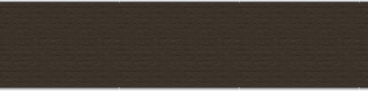 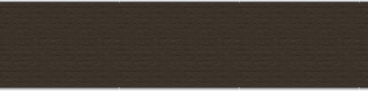 ST AMBROSE COLLEGE, NOVEMBER 2024
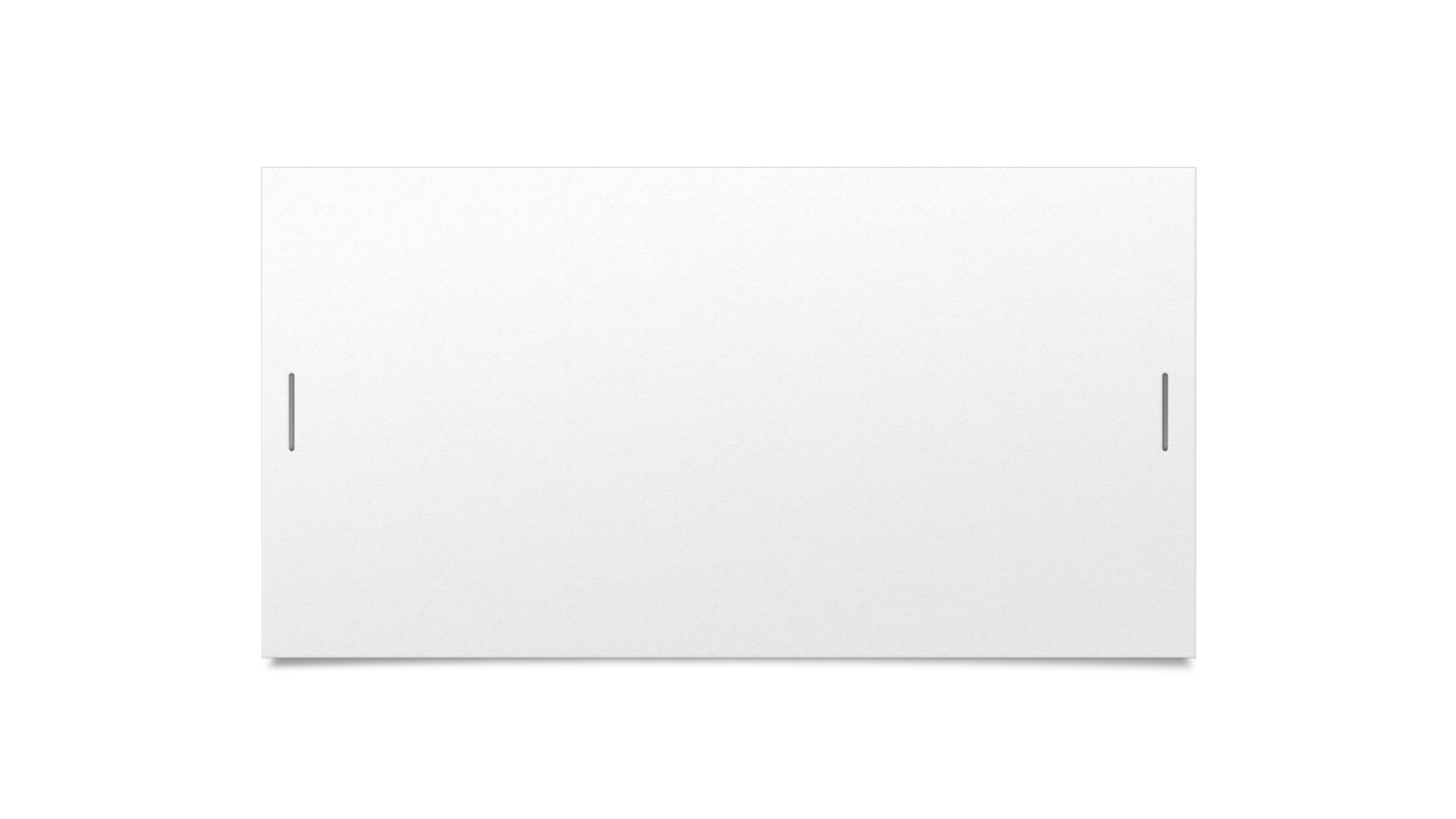 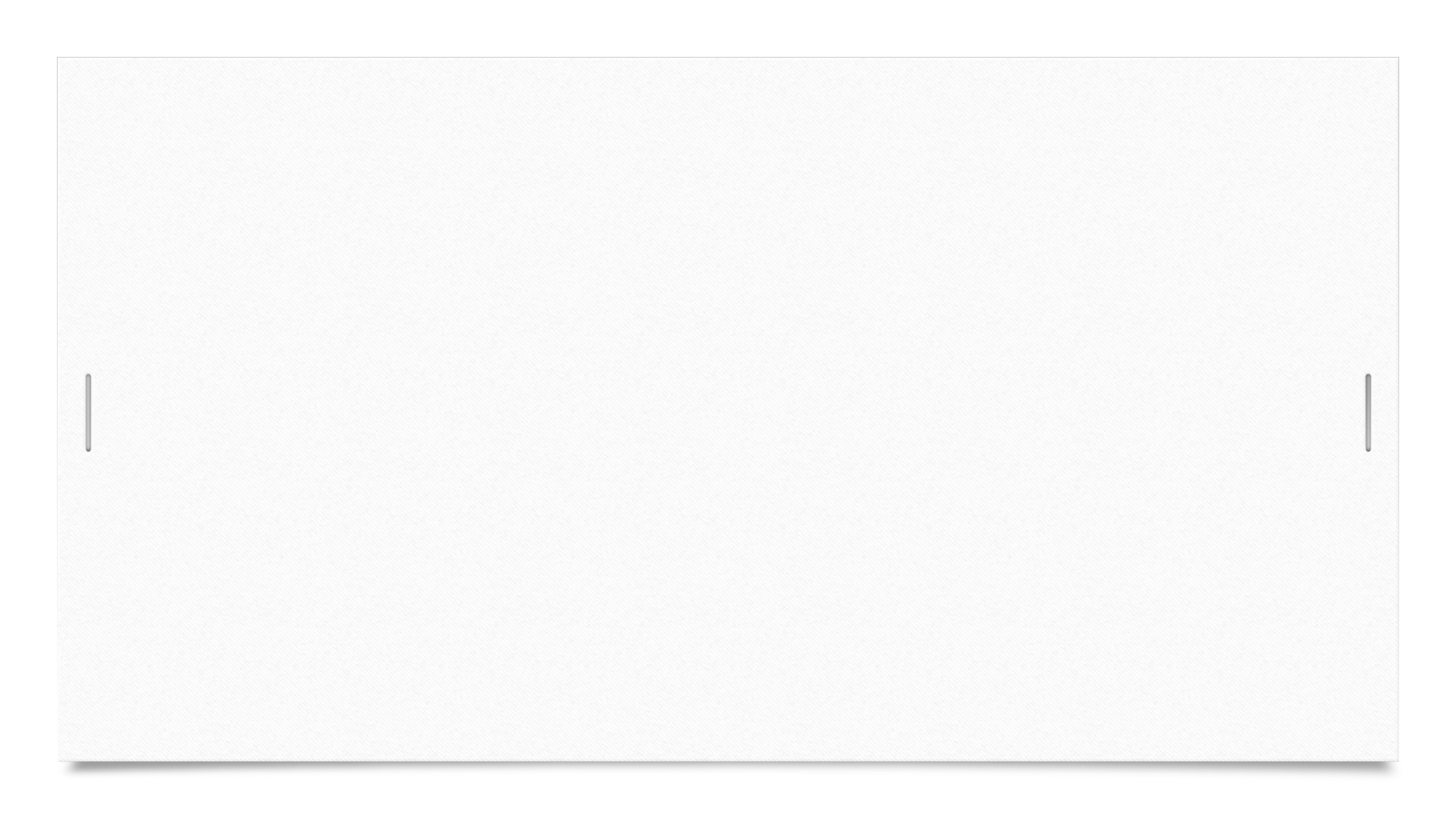 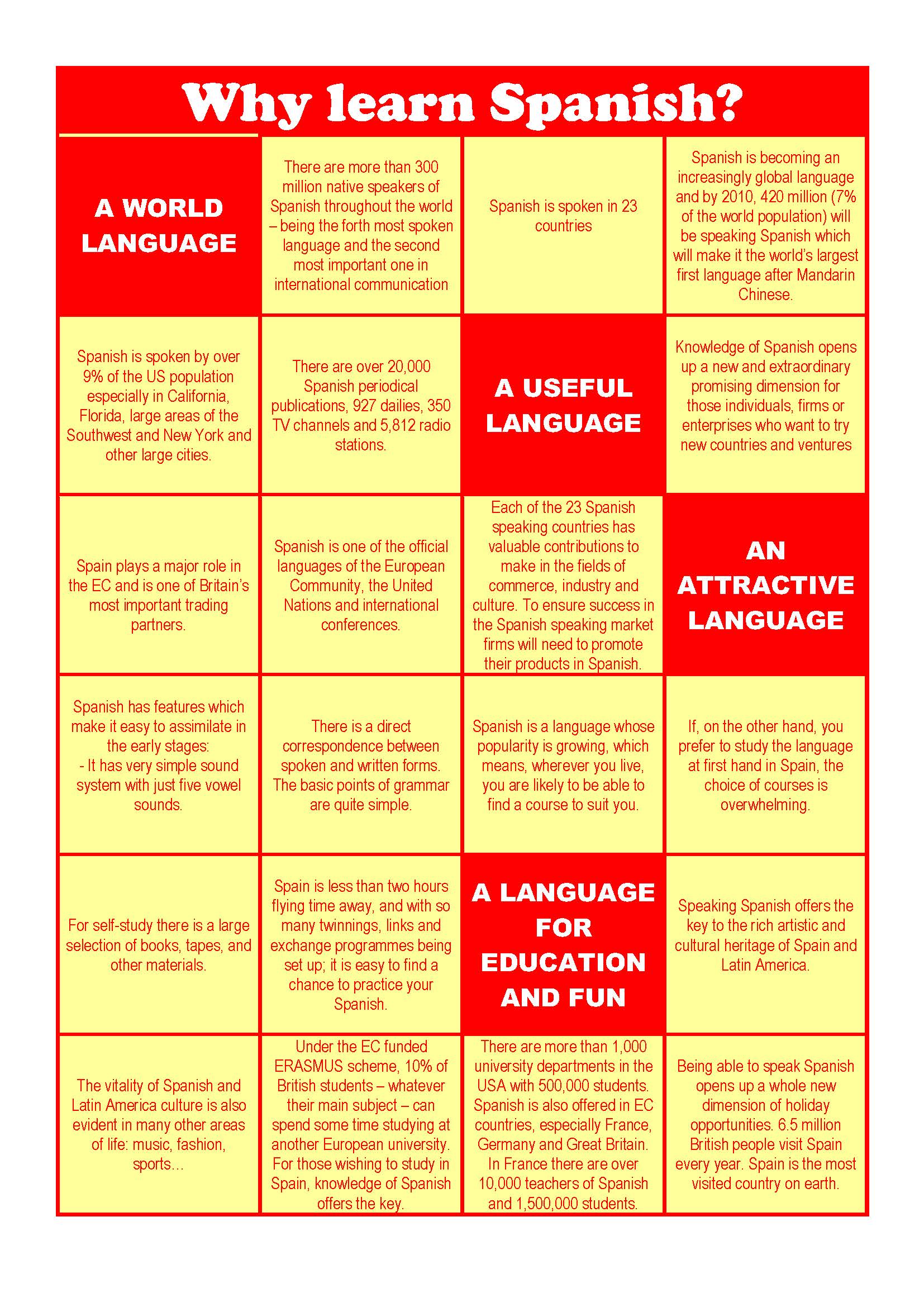 WHYSpanish?
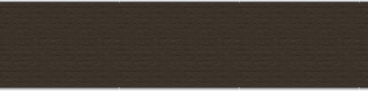 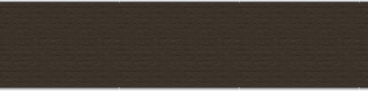 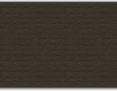 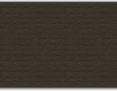 AQA Spanish
A-level Spanish content (1) - AQA
Cultural heritage or cultural landscape (El patrimonio cultural)
Today's youth, tomorrow's citizens (Jóvenes de hoy, ciudadanos de mañana)
Monarchies, republics and dictatorships (Monarquías, repúblicas y dictaduras)
Popular movements (Movimientos populares)
Immigration (La Inmigración) 
Racism (El Racismo)
Integration (La Convivencia)
A-level Spanish content (2) - AQA
Film – El Laberinto del Fauno (Pan’s Labyrinth)(Guillermo del Toro)
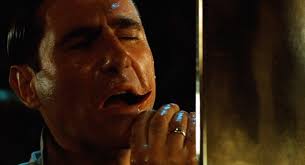 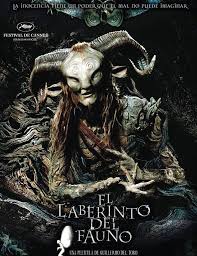 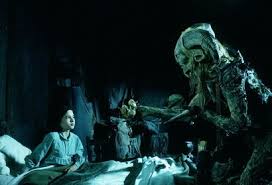 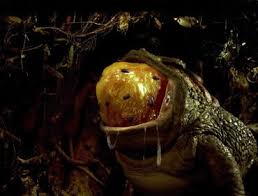 In the Spain of 1944, the bookish young stepdaughter of a sadistic army officer escapes into an eerie but captivating fantasy world.
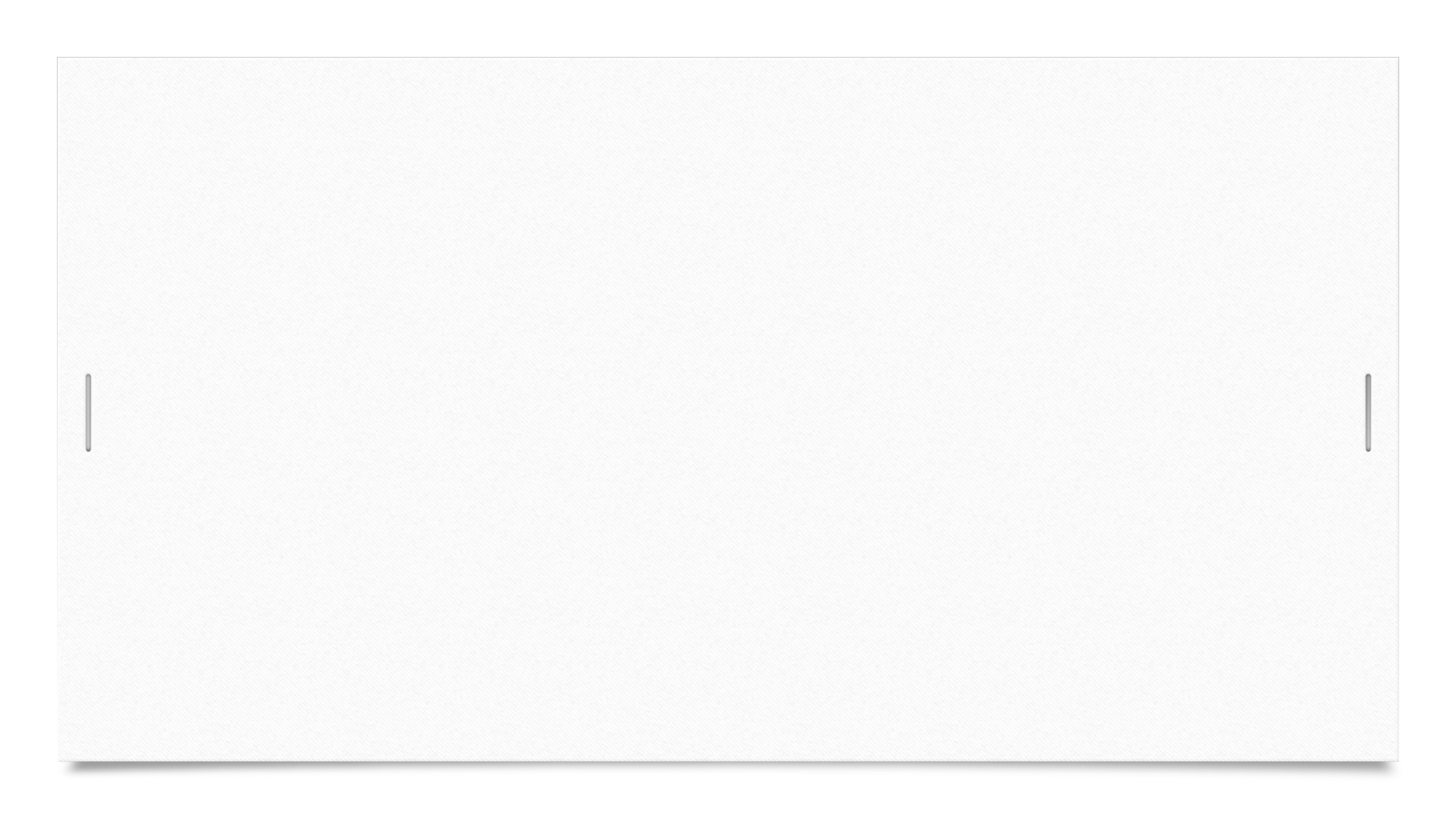 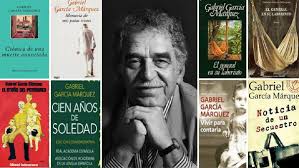 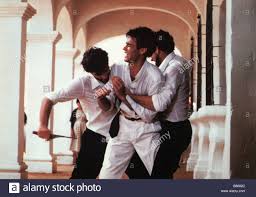 Literature – Crónica de una muerte anunciada (Chronicle of a Death Foretold)by Gabriel García Márquez
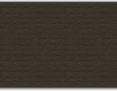 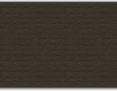 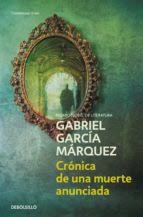 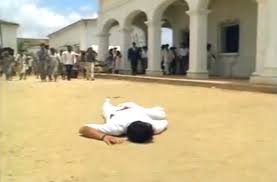 In a small town on the northern coast of Colombia, on the morning after the biggest wedding the town has ever seen, Santiago Nasar, a local man and mostly upstanding citizen, is brutally murdered outside his own front door.
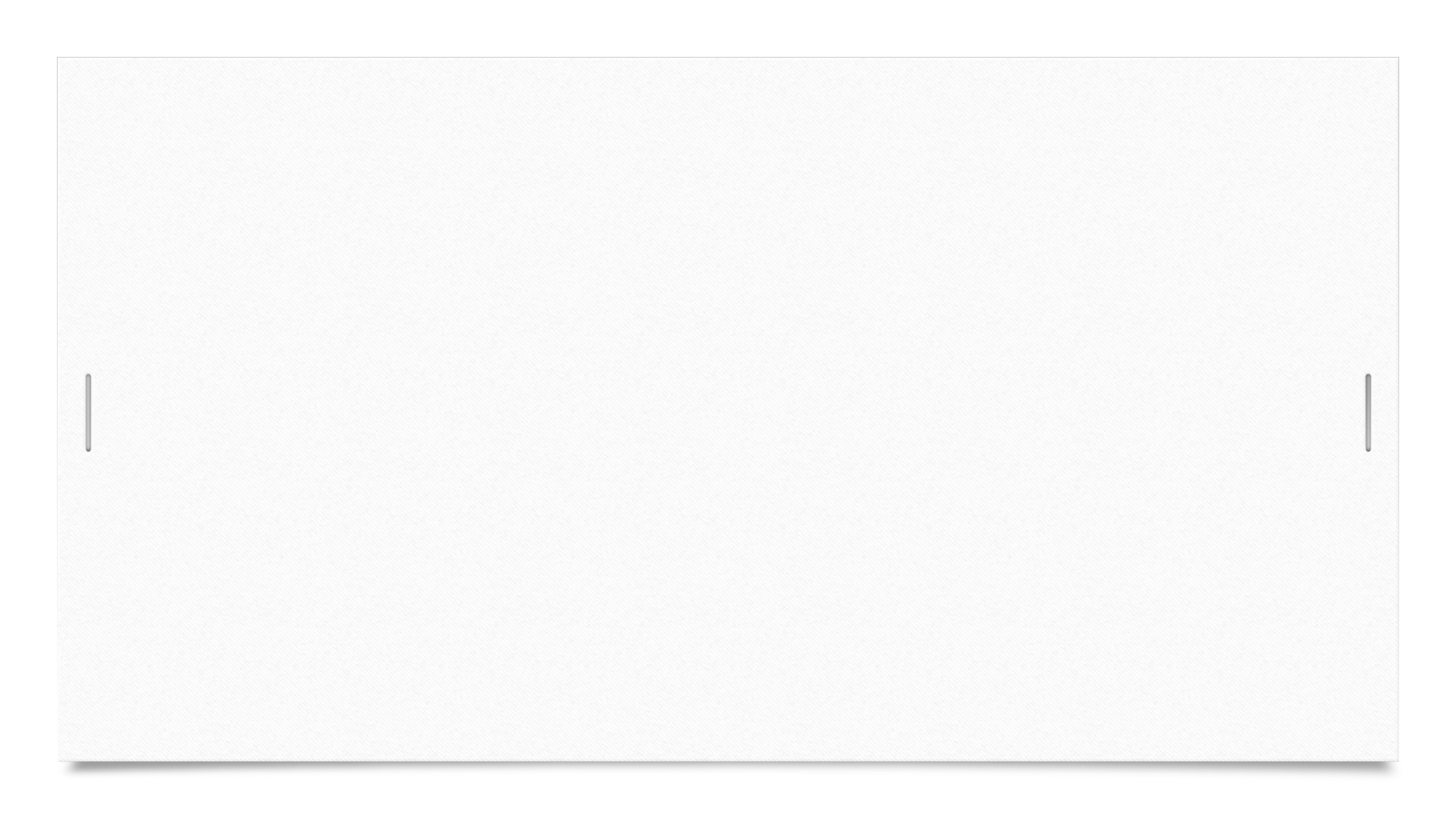 Individual research project
Main section of speaking exam
Student chooses own area of interest
Must relate to Spanish or Latin American culture
Some examples of projects…
Pablo Escobar – hero or villain?
Real Madrid vs Barcelona – just football?
Gaudí and his influence of contemporary architecture
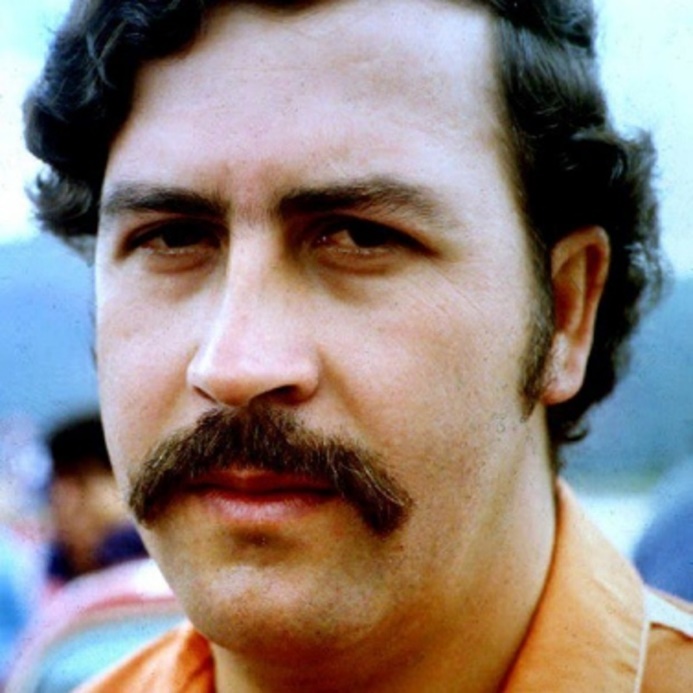 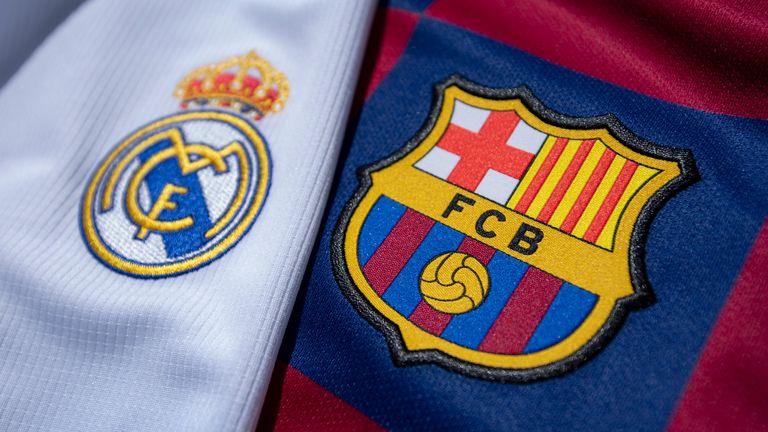 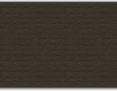 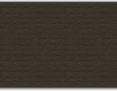 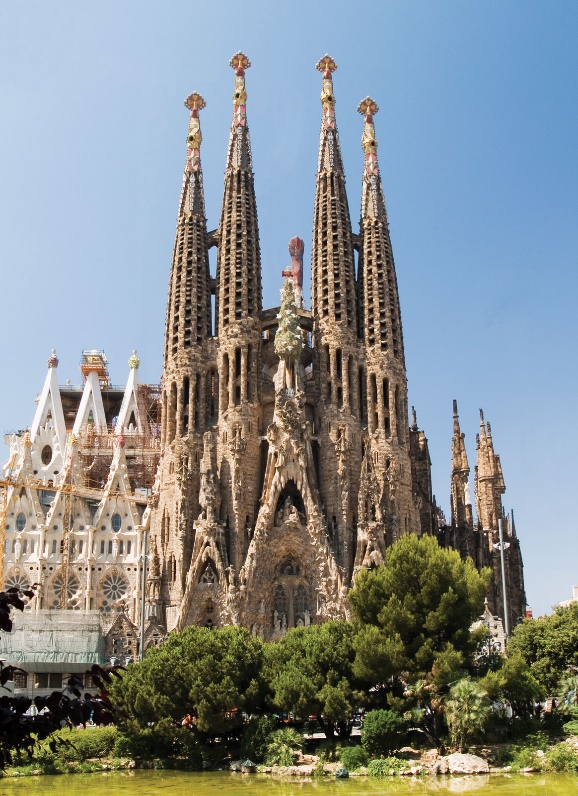 Paper 1 – Listening, reading and translation (50%)
Paper 2 – Writing (literature and film) (20%)
Paper 3 – Speaking exam (30%)
EXCELLENT RESULTS
Assessment
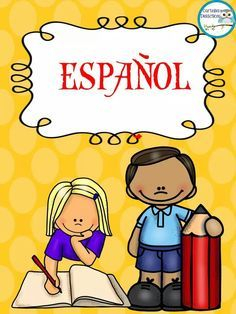 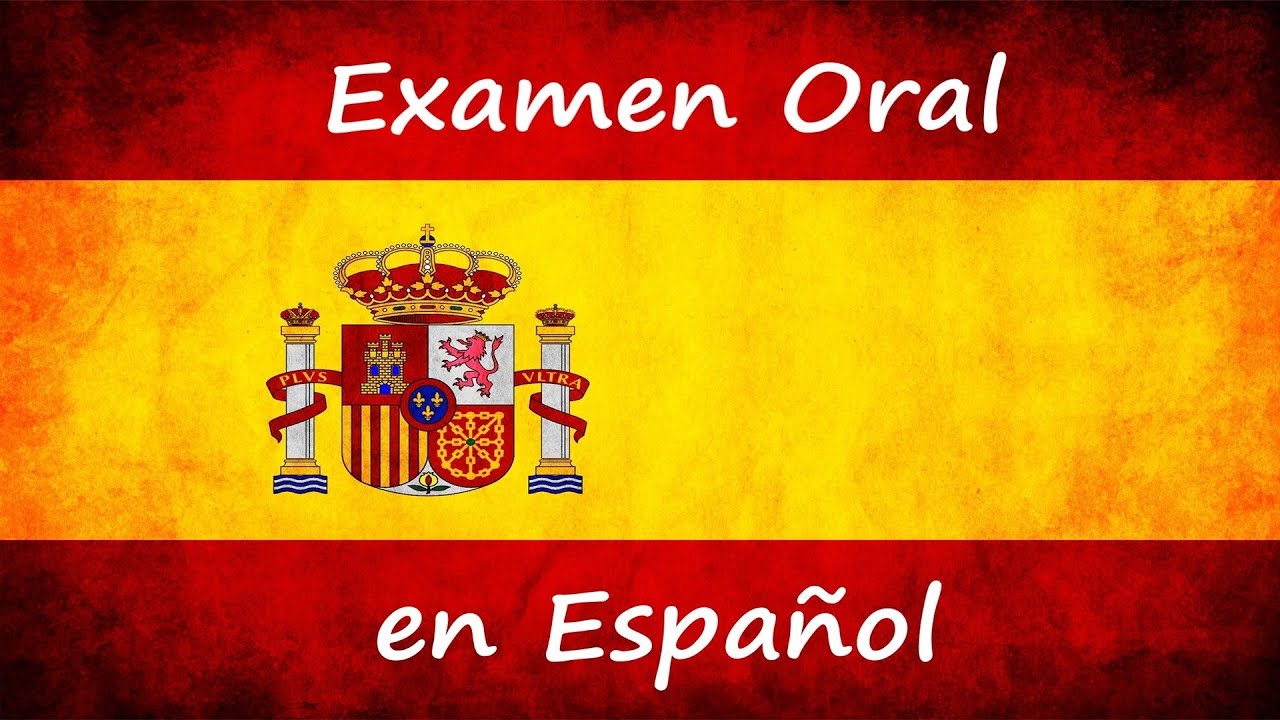 Lesson activities
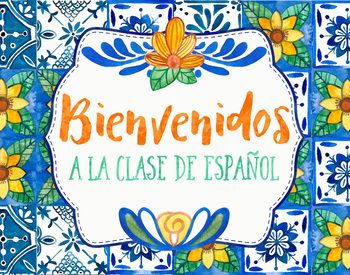 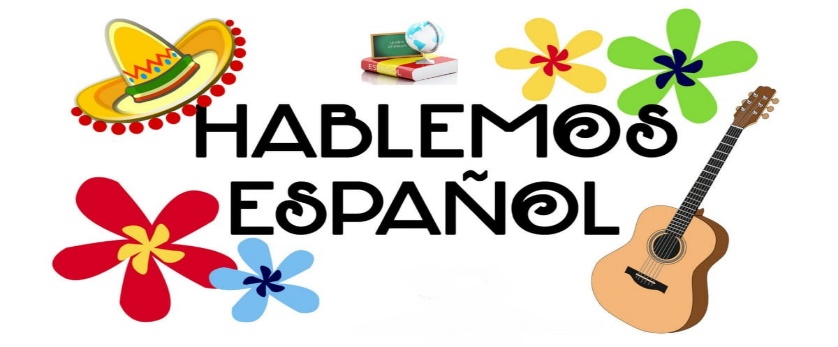 Lesson activities
Discussion from spoken and written texts
Listening with audio and video (gap fill, matching, questions, summary, multi-choice, true/false, etc)
Translation both ways
Grammar exercises (pattern drills, gap fill, etc)
Studying film and literature
ICT-based tasks
Whole class oral work
Information gap pair work
Task-based activities
Games
Extensive reading
Individual research (reading and listening)
Preparing for assessment
Essay writing and technique
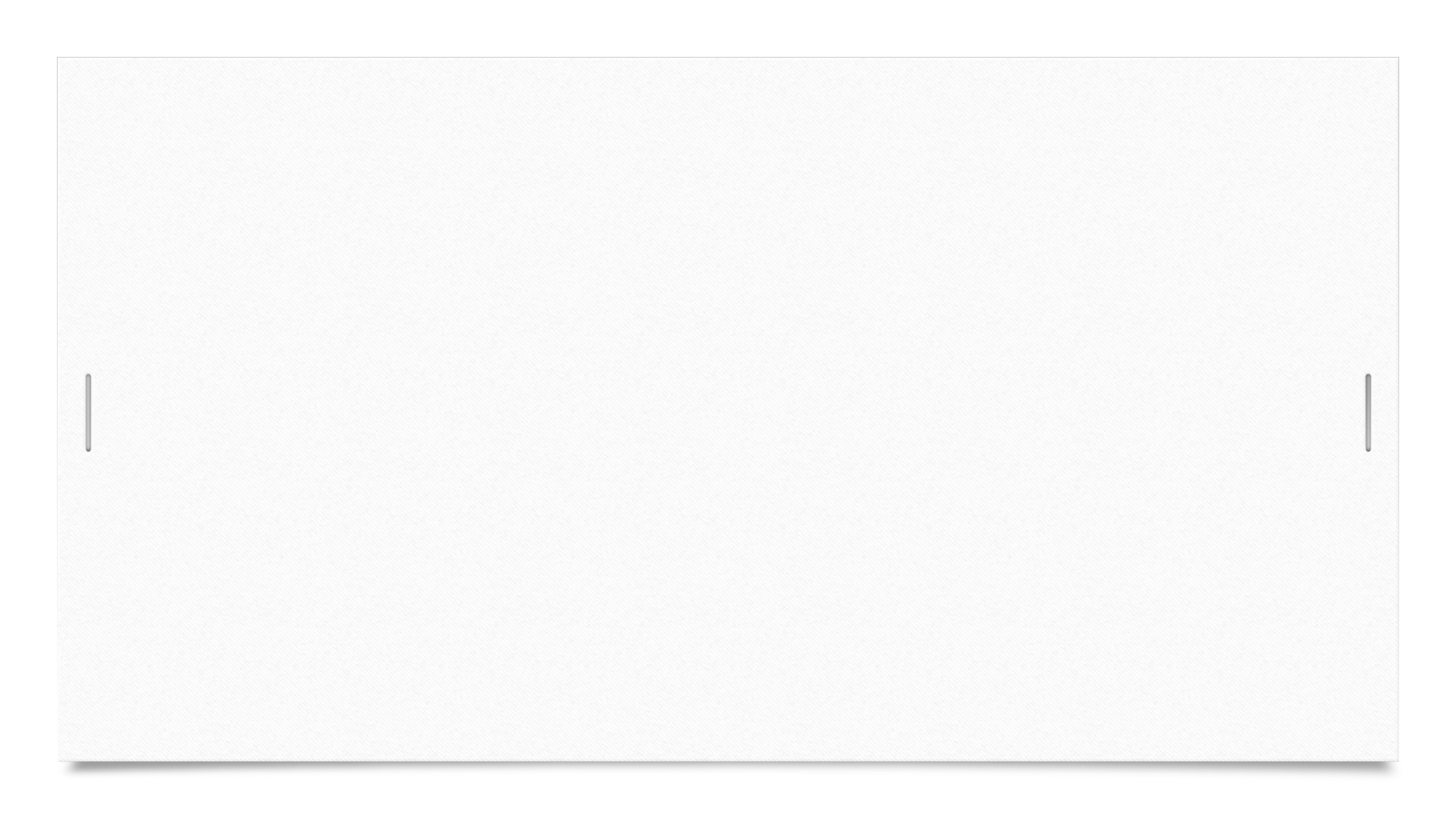 Other Information
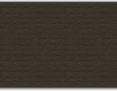 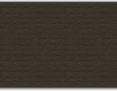 Students words about A Level Spanish
‘Lessons are very engaging with a mix of different activities’
‘Topics are related to current world affairs’
‘It’s given me the opportunity to study the language but also grasp an understanding of real world issues in the Spanish-speaking world’
‘I am excited about the ability to live and work in the Spanish-speaking world’
‘I enjoy the varied homework that we are set’
‘The smaller classes mean that there is more opportunity for interaction with the teacher and other students’
‘My favourite thing about Spanish A level is when we do debates!’